Figure 2 MLCK activation in endothelial hyperpermeability. Endothelial MLCK is activated in response to multiple cell ...
Cardiovasc Res, Volume 87, Issue 2, 15 July 2010, Pages 272–280, https://doi.org/10.1093/cvr/cvq144
The content of this slide may be subject to copyright: please see the slide notes for details.
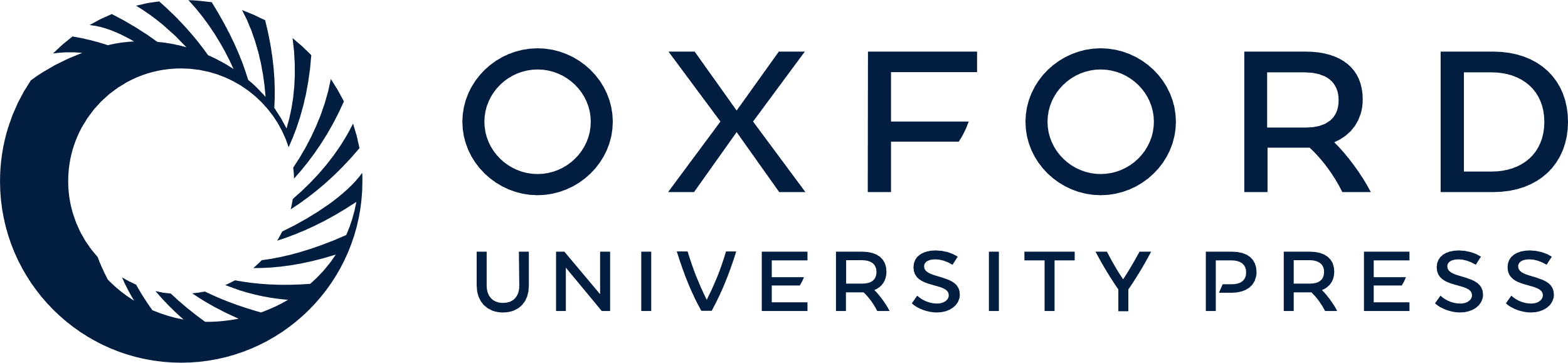 [Speaker Notes: Figure 2 MLCK activation in endothelial hyperpermeability. Endothelial MLCK is activated in response to multiple cell signalling events including elevated intracellular Ca++, protein kinase C (PKC) activation, and signalling through nitric oxide synthase (NOS)- dependent production of NO, and guanylate cyclase (GC)-dependent production of cGMP. Activation of cGMP-dependent protein kinase (PKG) activates MLCK through activation of MEK1 and ERK1/2. Possible direct activation by PKC, PKG, or ERK1/2 is represented by question marks.


Unless provided in the caption above, the following copyright applies to the content of this slide: Published on behalf of the European Society of Cardiology. All rights reserved. © The Author 2010. For permissions please email: journals.permissions@oxfordjournals.org.]